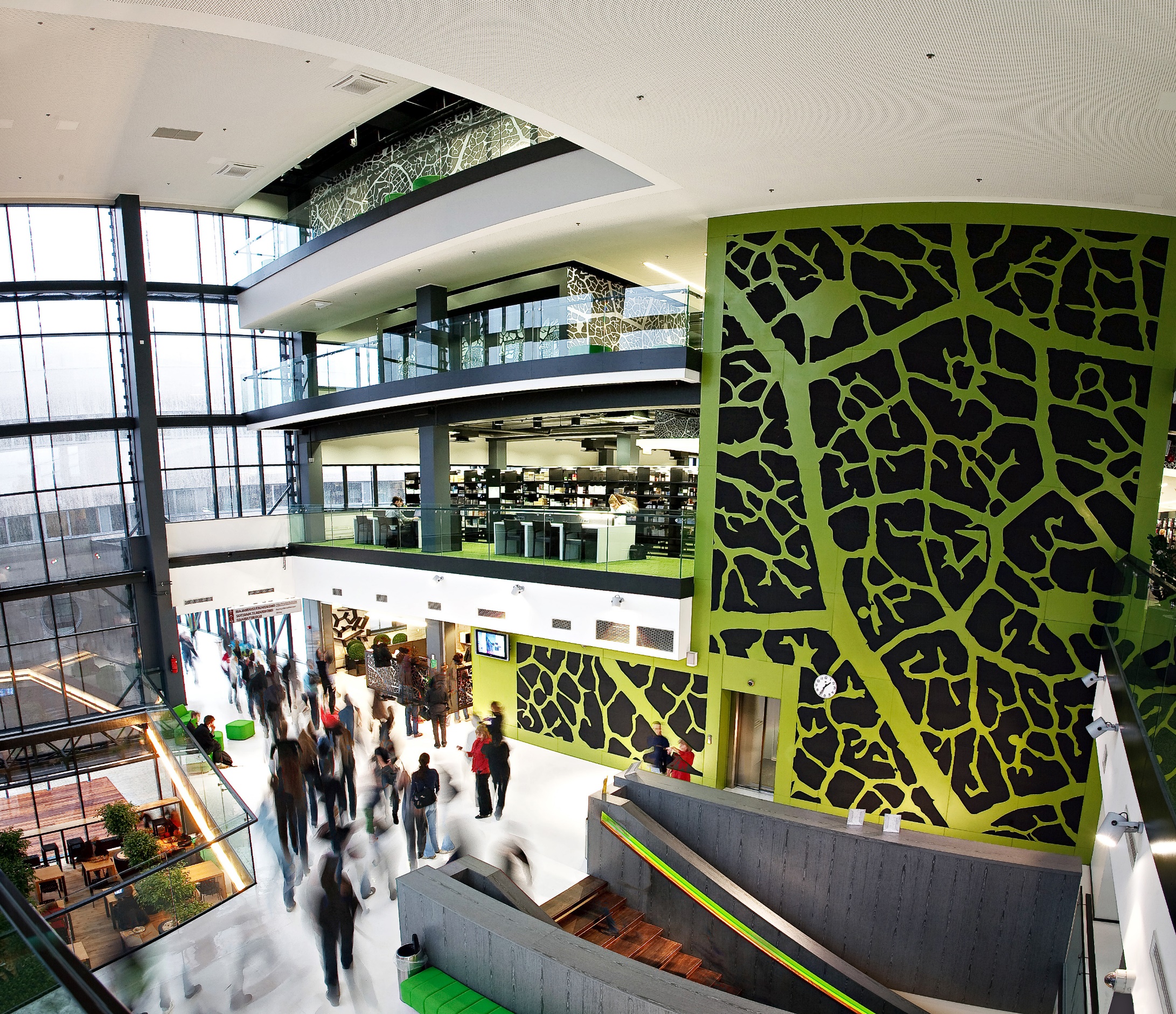 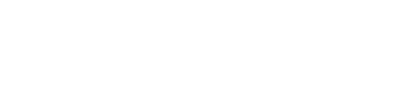 TTÜ AAL üldkoosolek 29.märts 2022
AALi ESINDUSKOGU PÄEVAKORD 29.03.2022
14.00 Esinduskogu rakendamine(juhatamine, protokollimine)
14.10 Avasõna V.Viies-juhatuse esimees
14.15 TALO tegemised
14.35 Juhatuse aruanne 2021.a. tegevuse kohta ( juhatus )
15.00 Juhatuse ja revisjonikomisjoni liikme asendamine
15.15 Majandusaasta aruanne  ja selle kinnitamine
15.30 Revisjonikomisjoni aruanne  ja selle kinnitamine
    15.40 2022.a. eelarve arutelu ja kinnitamine (juhatus )
16.00 Käesoleval kogul tõstatud küsimuste arutelu
16.30 Esinduskogu lõpetamine
TTÜ AAL esinduskogu õigused, kohustused
6. TTÜ AAL esinduskogu.(186/20=>10+ juhatus+ usaldusisikud
6.1. Üldkogude vahelisel ajal on TTÜ AALi kõrgeimaks otsustavaks organiks esinduskogu
(seaduse mõttes volikogu), mis koosneb ametiliidu esimehest, juhatusest, usaldusisikutest ja
TTÜ struktuuriüksustes valitud ametiliidu liikmetest arvestusega üks esinduskogu liige iga 20
ametiliidu liikme kohta.
6.4. TTÜ AAL esinduskogu:
6.4.1. otsustab komisjonide moodustamise ja valib komisjonide esimehed; kinnitab sektsioonide moodustamise;
6.4.2. üldkogude vahelisel perioodil kinnitab eelmise aasta tegevuse finantsaruande ja järgmise tegevusaasta eelarve;
6.4.3. kuulab ja kinnitab juhatuse tegevusaruande esinduskogu koosolekute vahelise perioodi kohta;
6.4.4. teostab ametiliidu senise tegevuskava täitmise arutelu ja esitab uue tegevuskava üldkogule kinnitamiseks.
6.5. otsustab TTÜ AALi kuulumise liitudesse.
TTÜ eelarve  2019 111,48(kasv 5%)2020 117,8 (5,6%) 2021 119(1%)
Tuginedes TTÜ seaduse § 4 lg 4 punktile 3
NÕUKOGU OTSUSTAB:
 2021 tulud 119mln kulud 117,77mln
 2022 Kasv x%?
TTÜ aastal 2021(Tallinn University of Technology (TalTech)
Avalik-õiguslik ülikool
Asutatud 1918
4 teaduskonda ja Eesti Mereakadeemia
20 instituuti, sh Tartu, Virumaa ja IT kolledž

TTÜ seis
 TTÜ 601-650 10024 üliõpilast  1028 akadeemilist töötajat ja kokku 1897
1354 välisüliõpilast 297 välistöötajat
TÜ 314 10071 üliõpilast 1402 akadeemilist töötajat
832 välisüliõpilast 119välisõppejõudu
Tallinn University of Technology (TalTech)
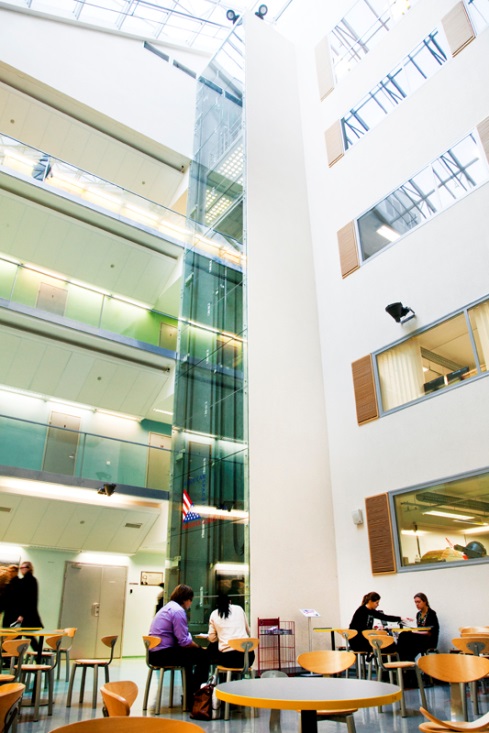 TTÜ ja AAL numbrites ( 2015) 2021
2021-1897) töötajat 
 54,2% 45,8% akadeemilisi/mitte töötajaid 2020  788 42%??
297  23,3% välisakadeemilisi
Erinevaid rahvusi töötajate hulgas 55
~10 024 tudengit 99 riigist ja nüüd on 9437
~25% oli kõikidest Eesti tudengitest on TTÜs
~14% tudengitest TTÜs välistudengid
~ 75 000 vilistlast ~ 60 audoktorit
AAL 2015 alguses 12,9%  liiget(246)
AAL 01.04.2017    11,4%  liiget(210)
AAL 01.03.2020    10,9%  liiget(201)
AAL 01.04.2021      9,8%  liiget(186)
TÖÖTAJAD
Doktorant-noorem-teadureid 102
46
Akadeemilisi
välistöötajaid 153
keskmine vanus
51
Professoreid
111
1019
akadeemilist
töötajat
erinevat rahvust
kokku 1837
töötajat
48,9%
naistöötajaid
QS World University Ranking(2022 TÜjaTTÜ)
300
University of Tartu 10498(51/49) int 1400 (20/80)   FS1605(85/15) 
 Tartu,Estonia
34.7

751-800 NB! QS andmed 2022 üliõp 8698 välis1290
UG st 66% PG st 34% int UG 48% PG 52%
NB! Faculty staff 699 dom 84% in 16%
Tallinn University of Technology (TalTech)
 Tallinn,Estonia

- 1001-1200
Tallinn University
 Tallinn,Estonia
-
TTÜst lahkunud akadeemilised töötajad (2019)
TTÜ palgalehel AALi  liikmeskonna struktuur                                 2021
Doktorikraad  53
Kõrgharidus 118
Keskharidus  15
AALi eelarved 2017,2019,2020,2021
Tallinna Tehnikaülikooli Akadeemilise Ametiliidu  usaldusisikute nimekiri
Tegevusaruanne
2021 aastatel toimunud peamised tegevused:
- läbirääkimised TTÜ juhtkonnaga töö- ja palgatingimuste üle;
- osalemine erinevates töögruppides;
- osalemine TTÜ nõukogu töös(liikmete kaudu!);
- ühisürituste korraldamine(laste jõulupidu,väljasõit );
- osalemine UNIVERSITASe töös ja selle suunamine;
- erinevate seminaride (Mait Ruut), ümarlaudade korraldamine, osalemine;
Koostöö HTMiga, osalemine üleriigilises koostöös.Uue  TAKSi väljatöötamine 3s komisjonis(J.Kübarsepp,A.Koel,V.Viies)
Tallinna Tehnikaülikooli kollektiivleping 1
Töötaja tööajanormi vähendatakse koos töötasu säilitamisega kooskõlastatult struktuuriüksuse juhiga:
töötaja haiguse korral kuni kolme tööpäeva ulatuses kalendriaastas (tervisepäevad);
töötaja või töötaja lapse abiellumisel kuni kolme tööpäeva ulatuses;
töötaja pereliikme surma korral kuni kolme tööpäeva ulatuses.
Töötaja tööajanormi vähendatakse koos palga säilitamisega ajavahemikku 24. detsember kuni 31. detsember langevate töötundide võrra.
Tallinna Tehnikaülikooli kollektiivleping 2
Tagatised AAL usaldusisikule ja juhatuse liikmele 
Tööandja kohustub AAL usaldusisiku ja AAL juhatuse liikme nõudmisel tagama nendele ülesannete täitmiseks põhitöö ajast vähemalt neli tundi nädalas või kuni kaks päeva kuus. Selle aja eest säilitatakse keskmine töötasu ning õigusaktidega ja kollektiivlepinguga ettenähtud soodustused.
Tallinna Tehnikaülikooli kollektiivleping 3
Töötasu
Töötasustamise üldpõhimõtted 
Pooled on seisukohal, et tuleb rakendada kõiki meetmeid tagamaks õppe- ja teadustööga seotud töötajate töötasu konkurentsivõime Eesti tööturul.
Töötaja töö tasustamine toimub kooskõlas seaduste, TTÜ töötasustamise eeskirja (palgaeeskirja), kollektiivlepingu ja töötajaga sõlmitud töölepingu alusel.
Ametikoha töötasu astme alammäärade suuruse üle peetakse läbirääkimisi tööandja ja AAL vahel igal aastal.
Kollektiivleping 2022-2023
Kehtiv töötasu alammäär  ja alammäär alates 01.04.2021
AAL ja Tallinna Tehnikaülikooli 2021 töötasu alammäärade läbirääkimised
Akadeemilise  töötaja piirkoormused
Tabel 1. Akadeemilise töötaja kontaktõppe ja juhendamise piirkoormus aastas.

    Ametikoht 	                 Kontaktõppe piirkoormus  Juhendamise piirkoormus
  
Professor	                           256 / 192	            400
Juhtivteadur	                                                 –	  400
Vanemlektor	                 448 / 336	            260
Lektor	                           512 / 384	            260
Vanemteadur	                  128 / 96	            270
Teadur	                            128 / 96                        90
Doktorant-nooremteadur    128 / 96	              90
Ülikooli töötasu astme alammäärad 2022
RESAVERi pakkumine
RESAVER PENSION FUND 
BUSINESS PROPOSAL 
Prepared for: Tallinn University of Technology 
Prepared by: RESAVER Consortium 
To: Tiit Land, Vladimir Viies Tallinn University of Technology (TalTech) Ehitajate tee 5, 12616 Tallinn, Estonia Dear Rector Tiit Land, Dear Mr. Viies, The RESAVER Consortium was brought to life to promote the establishment of the RESAVER Pension Fund (IORP) for the benefit of individual employees of research organisations within the EEA. The main objective of RESAVER is to enhance researcher mobility across European countries by granting access to a flexible and safe cross-border pension plan with competitive fees and high service levels. A great deal of care, attention, and effort went into preparing our proposal. We can assure you that the RESAVER Pension Fund would love to work with TalTech and hope that the information in our business proposal will be appealing to your organisation and the advantages for you as an employer and for your employees will be apparent. We believe that RESAVER can offer excellent quality pension services to your mobile and non-mobile employees with the help of our market leading third party providers. We understand that the legislative context is changing in Estonia and we are grateful that TalTech is exploring different possibilities that will contribute to your employees' retirement goals. We are happy to prepare a business case for TalTech to quantify the budget needed for setting up RESAVER for the university. Please let us know if you would like to discuss this proposal more in-depth. Sincerely, Indi Seehra Acting chair of RESAVER Consortium and Director oRef Human Resources at LSE 13 January, 2020
ETUCE- struktuur ja AAL selles
AAL
AAL
Kuulumine ETUCEsse
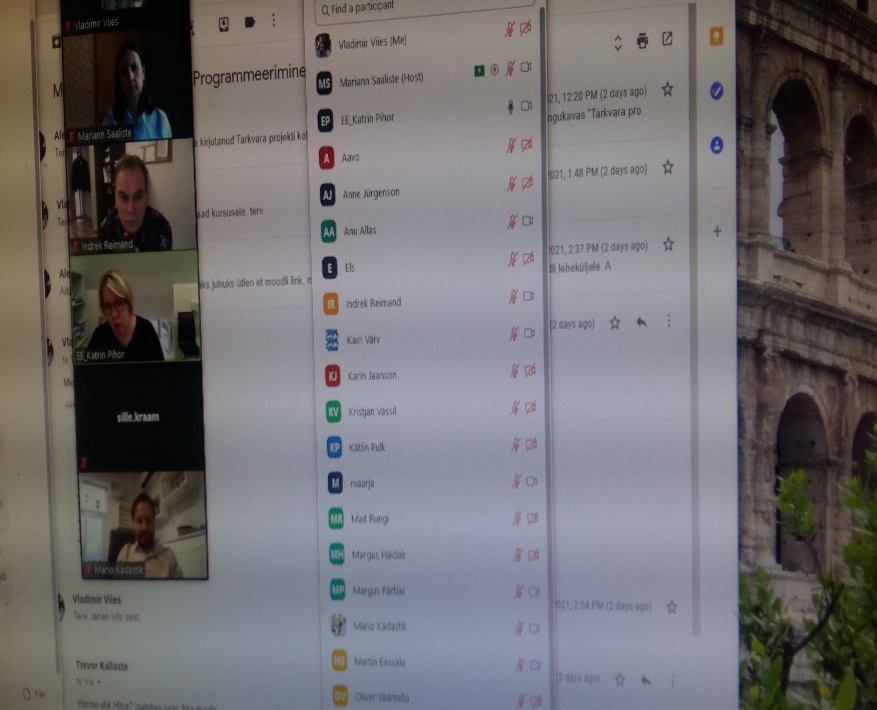 Koostöö EestisTAKS ja selle töörühmad
Töörühmad:
TA juhtrühm – Vladimir Viies
 TA riikliku korraldamise  
 TA rahastamise töörühm – Jakob Kübarsepp 
 TA asutuste tegevuse töörühm  - Ants Koel
 Teaduseetika  
 Avatud teaduse töörühm  
 Seaduse üldise ülesehituse töörühm
Seaduse muutmise eesmärgid
1. Korrastada seadus tervikuna ning viia seadus kooskõlla muutnud ootustega TA-le;
2. Täpsustada seaduses TA finantseerimise põhimõtteid ning võimaldada TA rahastamises senisest
rohkem tulemusjuhtimist ning suunatust;
3. Sätestada selgemalt TA süsteemi osapooled, nende rollid ja vastutus TA süsteemis.
TTÜ AALi soodusüritused
Koroonaga võitlus

*juuni, usaldusisiku õppeaastalõpp++
*september, uue semestri algus, aktiiv
*laste jõulupidu koroona kiuste  terviseameti eriloaga
Jõulupidu TTÜ amfiteatris
Vastlapäev  11.02.2021
Jõulud Veskis
AALi kulud 2021
AALi kulud 2021(üksikasjalik)
2021. AASTA EELARVE Täitmine1. TTÜ AAL liikmete liikmemaks on 1% kuu töötasust.2. Lugeda orienteeruvaks eelarve summaks 31000 eurot    ( liikmemaks 30 000 + 1000 toetused )Realiseerus 28 5003. Kinnitada TTÜ AAL kulud 2021. aastal alljärgnevalt :     - töötasufond(sh.maksud + komand. 51,6/43,9%     12507€     - raamatupidamisteenused                   3,8/1,7%            490€	- UNIVERSITASe liikmemaks            7,7/8,5%          2424€	- toetusteks		                                  1,9/1,7%            486€	- streigifondi 		 	                            1,9/2,1%            600€      - soodusüritused                                  11,3/21,7%         6182€	 - muud kulud				               16,1/16,5%        4709€4. Anda juhatusele õigus vajadusel vahendite ümber-      jaotamiseks eelarve piires(jääk aasta lõppedes 1102€).
akt
Tallinna Tehnikaülikooli AAL revisjonikomisjoni
AKT
Revisjonikomisjon koosseisus:
Liikmed: Mare Viies   Mirjam Piik
Kontrollis 29. märtsil  2022.a. TTÜ AAL finantsmajanduslikku tegevust ajavahemikus 01. jaanur 2021.a. kuni 31. detsember 2021.a. Kontrollimise juures viibis, esitas dokumendid ning andis selgitusi OÜ Jütas esindaja Tamara Lebedeva.
Kontrollimisel selgus:
Rahajääk 01.01.2021.a.			847.01
Laekumine
Liikmemaks				27788.08
Intress					         0.11	
Laekumine kokku			27788.19
Streigifond				 306.87
Tegevuskulud
Töötasukulud + komandeeringud	14315.00 (13499.52 töötasu + 815.44 komander.)
Raamatupidamisteenused		     450.00
UNIVERSITAS liikmemaks		   2424.00
Toetusteks				     373.00
Soodusüritused				   3001.00   
Muud kulud			  7192.00   (4621.00 auto + 456.00 amort. + 2115.00 muud) 
Kulud kokku				27755.00
Põhitegevuse kasum  33.00 
Raha jääk 31.12.2021.a.    2255.86	s.h. Pank streigifond 	1144.16
					        Pank 		 1111.70   
Kontrollimise päeval on kassas sularaha 0 eurot ja 00 senti, ning pangas 2255 eurot ja 86 senti.
 
Revisjonikomisjon liikmete allkirjad:				                                     Mare Viies
	/digitaalselt/							Mirjam Piik
2022 AASTA AALi EELARVE
1. TTÜ AAL liikmete liikmemaks on 1% kuu töötasust.2. Lugeda     orienteeruvaks   eelarve     summaks      27 000    eurot     ( liikmemaks 26 500 + 500 toetused )3. Kinnitada TTÜ AAL kulud 2022. aastal alljärgnevalt :    - töötasufond(sh.maksud + komand)   44%                        11 880€     - raamatupidamisteenused                     4%                           1 080€	- UNIVERSITASe liikmemaks       8,3%                          2 230€	- toetusteks(sh sponsorlus)		  4%                          1 080€	- streigifondi 		 	2,2%                            600€      - soodusüritused                                    20%                         5 400€	 - muud kulud		             17,5%                         4 730€4. Anda juhatusele õigus vajadusel vahendite ümber-      jaotamiseks eelarve piires.
Pakkumimne RP
Üks pakkumine aastas siis ~860€
UKRAINA TOETUS
UKRAINA KULTUURIKESKUS 01.03.2022 300€ kantud

                          Juhatuse otsus iga kuu 5% liikmemaksudest
                          Avaldas arvamust 60 liiget 55 toetas 5 ei toetanud
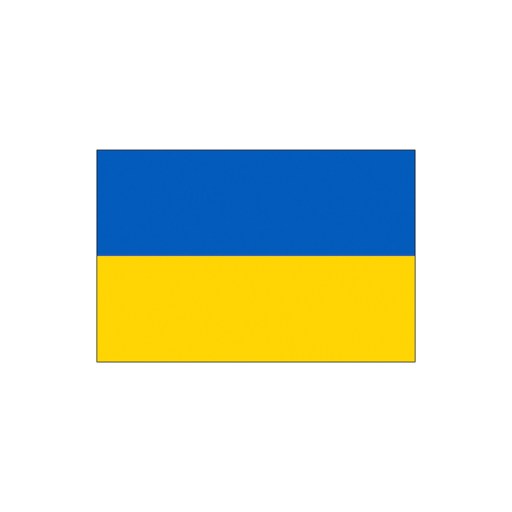 Side üliõpilaskonnaga-sponsorlus
Kaubiku saatus
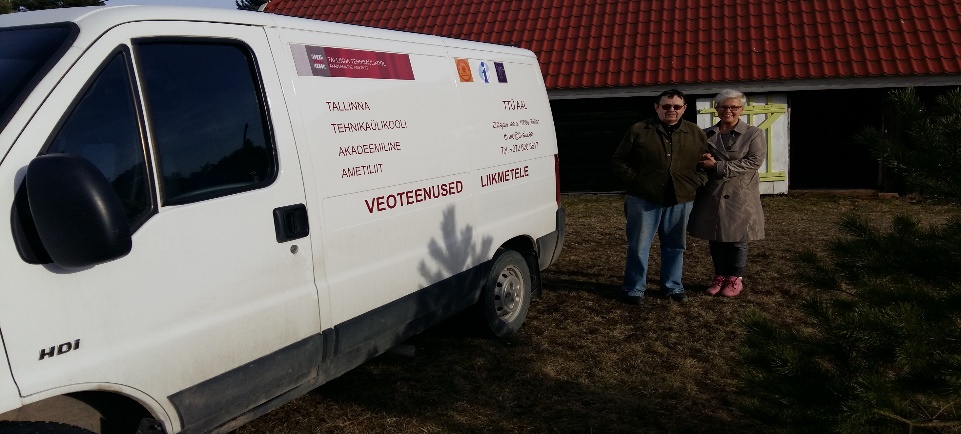 Kaubik aastast
2003
Kuukulu 2020
160€/kuus
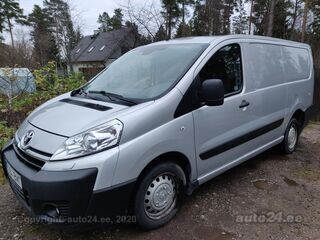 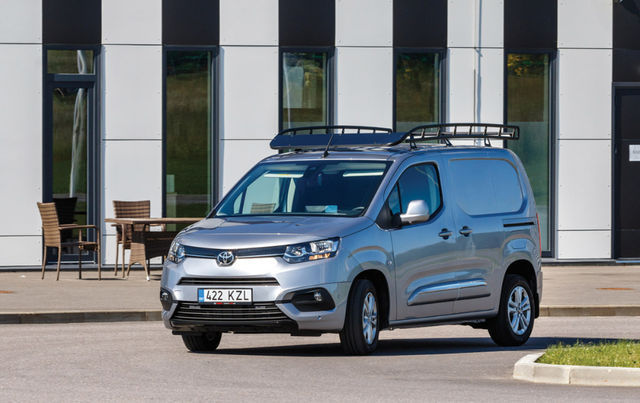 Aasta 2014/liising
108€/kuus +kasutuskulu
Aasta 2012
Aasta 2021Liising 5a
230€/kuus+kasutuskulu
Kas on lootust 2022?
UNIVERSITAS uuesti =>AAL++
TTÜ AALi international liikmed
Tänan!  Vladimir Viies AALi  juhatuste esimeesttyaol@ttyaol.ee